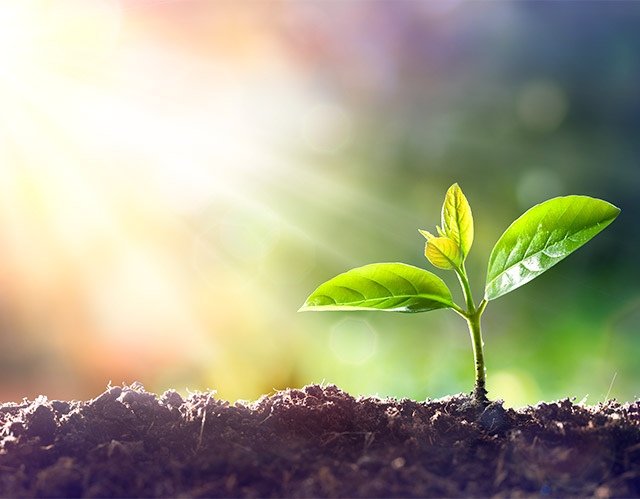 Promising
And I will make of you a great nation, and I will bless you and make your name great, so that you will be a blessing. I will bless those who bless you, and him who dishonors you I will curse, and in you all the families of the earth shall be blessed.
Genesis 12:2-3
I will make your offspring as the dust of the earth, so that if one can count the dust of the earth, your offspring also can be counted. 
Genesis 13:16
I will make you exceedingly fruitful, and I will make you into nations, and kings shall come from you. 
Genesis 17:6
I will surely bless you, and I will surely multiply your offspring as the stars of heaven and as the sand that is on the seashore. And your offspring shall possess the gate of his enemies. 
Genesis 22:17
I will multiply your offspring as the stars of heaven and will give to your offspring all these lands. And in your offspring all the nations of the earth shall be blessed 
Genesis 26:4
The land that I gave to Abraham and Isaac I will give to you, and I will give the land to your offspring after you.
Genesis 35:12
Then He said, “I am God, the God of your father; do not be afraid to go down to Egypt, for I will make you into a great nation there. I will go down with you to Egypt, and I will also assuredly bring you up again…
Genesis 46:3-4
So they ruthlessly made the people of Israel work as slaves and made their lives bitter with hard service, in mortar and brick, and in all kinds of work in the field. In all their work they ruthlessly made them work as slaves.
Exodus 1:13-14
During those many days the king of Egypt died, and the people of Israel groaned because of their slavery and cried out for help. Their cry for rescue from slavery came up to God. And God heard their groaning, and God remembered his covenant with Abraham, with Isaac, and with Jacob. God saw the people of Israel—and God knew.
Exodus 2:23-25
During those many days the king of Egypt died, and the people of Israel groaned because of their slavery and cried out for help. Their cry for rescue from slavery came up to God. And God heard their groaning, and God remembered his covenant with Abraham, with Isaac, and with Jacob. God saw the people of Israel—and God knew.
Exodus 2:23-25
God Hears
God Remembers
God Sees
God Knows
God Hears
God Remembers
God Sees
God Knows
This is the confidence which we have before Him, that, if we ask anything according to His will, He hears us. 1 John 5:14
God Hears
God Remembers
God Sees
God Knows
But do not let this one fact escape your notice, beloved, that with the Lord one day is like a thousand years, and a thousand years like one day.											 2 Peter 3:8
God Hears
God Remembers
God Sees
God Knows
God Hears
God Remembers
God Sees
God Knows
God Hears
God Remembers
God Sees
God Knows
For all the promises of God in Him are Yes, and in Him Amen, to the glory of God through us.
2 Corinthians 1:20